Консультация на тему: «Планирование образовательного процесса в дошкольной образовательной организации»
Планирование – это заблаговременное определение последовательности осуществления воспитательно-образовательной работы с указанием необходимых условий, средств, форм и методов.
Планирование – это научно-обоснованная организация педагогического процесса ДОУ, которая придает ему содержательность, определенность, управляемость.
Виды планирования:1. Перспективный план развития или программа развития ДОУ, составляемый на 3 года;2. Годовой план ДОУ;3. Тематические планы;4. Перспективное и календарное планирование в конкретной возрастной группе.
Тематическое планирование – это вид планирования, в котором определены темы и последовательность их изучения в течение определенного периода времени.
Темообразующие факторы, предложенные Коротковой Н.А.:
реальные события, происходящие в окружающем и вызывающие интерес детей;
воображаемые события, описываемые в художественном произведении, которое воспитатель читает детям; 
события, специально «смоделированные» воспитателем исходя из развивающих задач;
события, происходящие в жизни возрастной группы, «заражающие» детей и приводящие к сохранению на какое-то время интересов, источником которых служат, как правило, средства массовой коммуникации и игрушечная индустрия.
Календарный план воспитательной работы
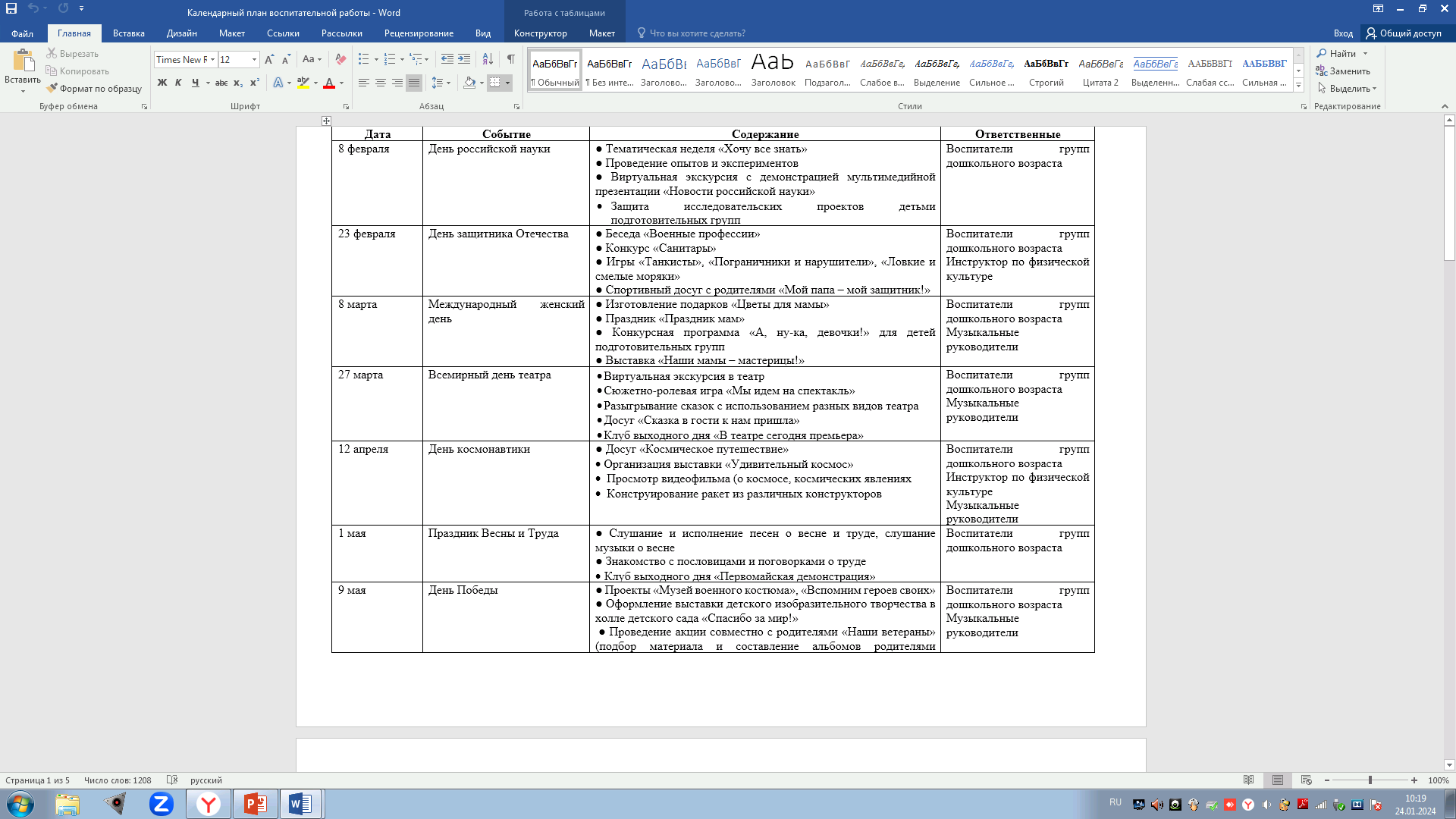 Проектно-тематическое планирование
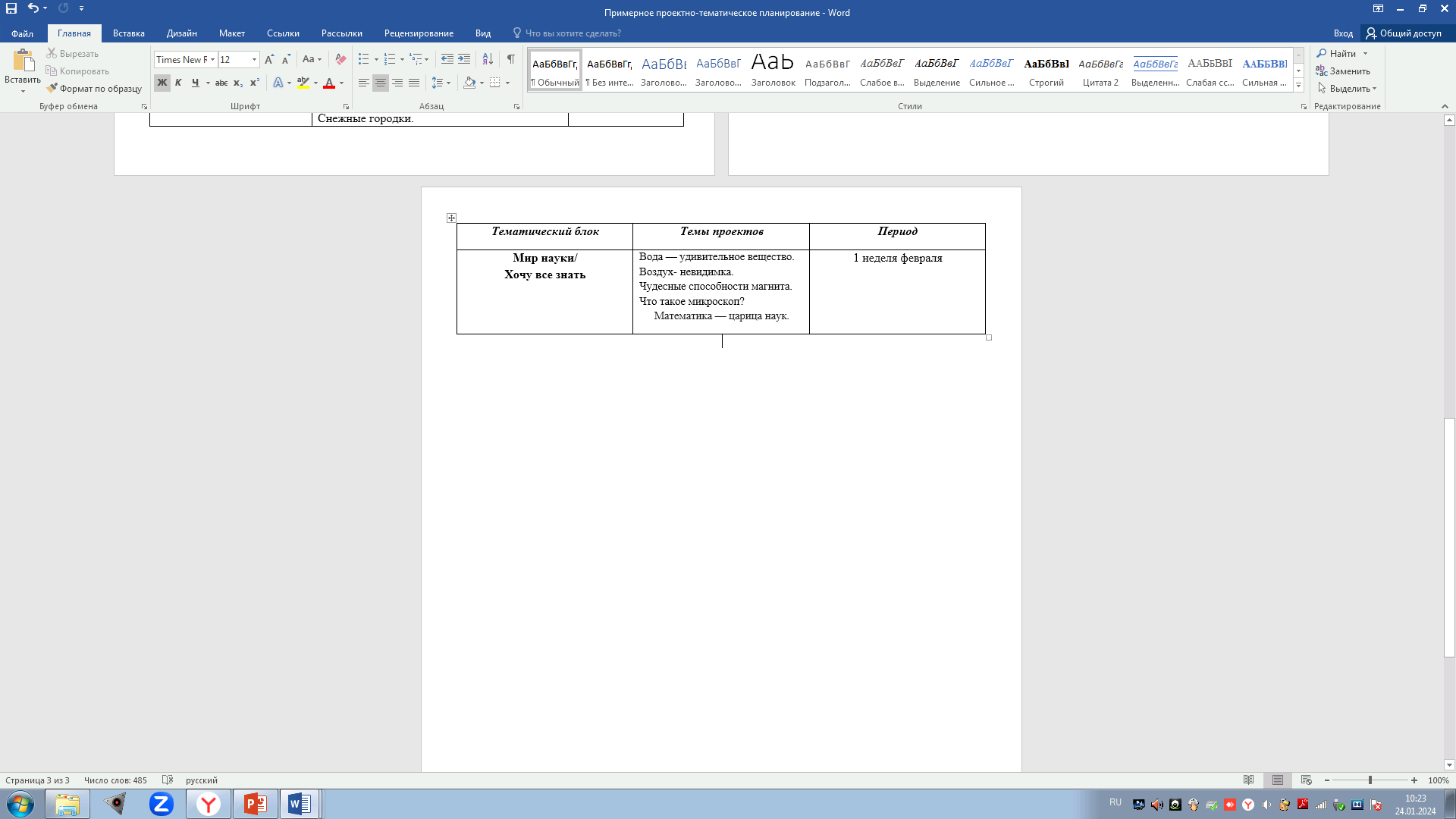 Проектно-тематическое планирование
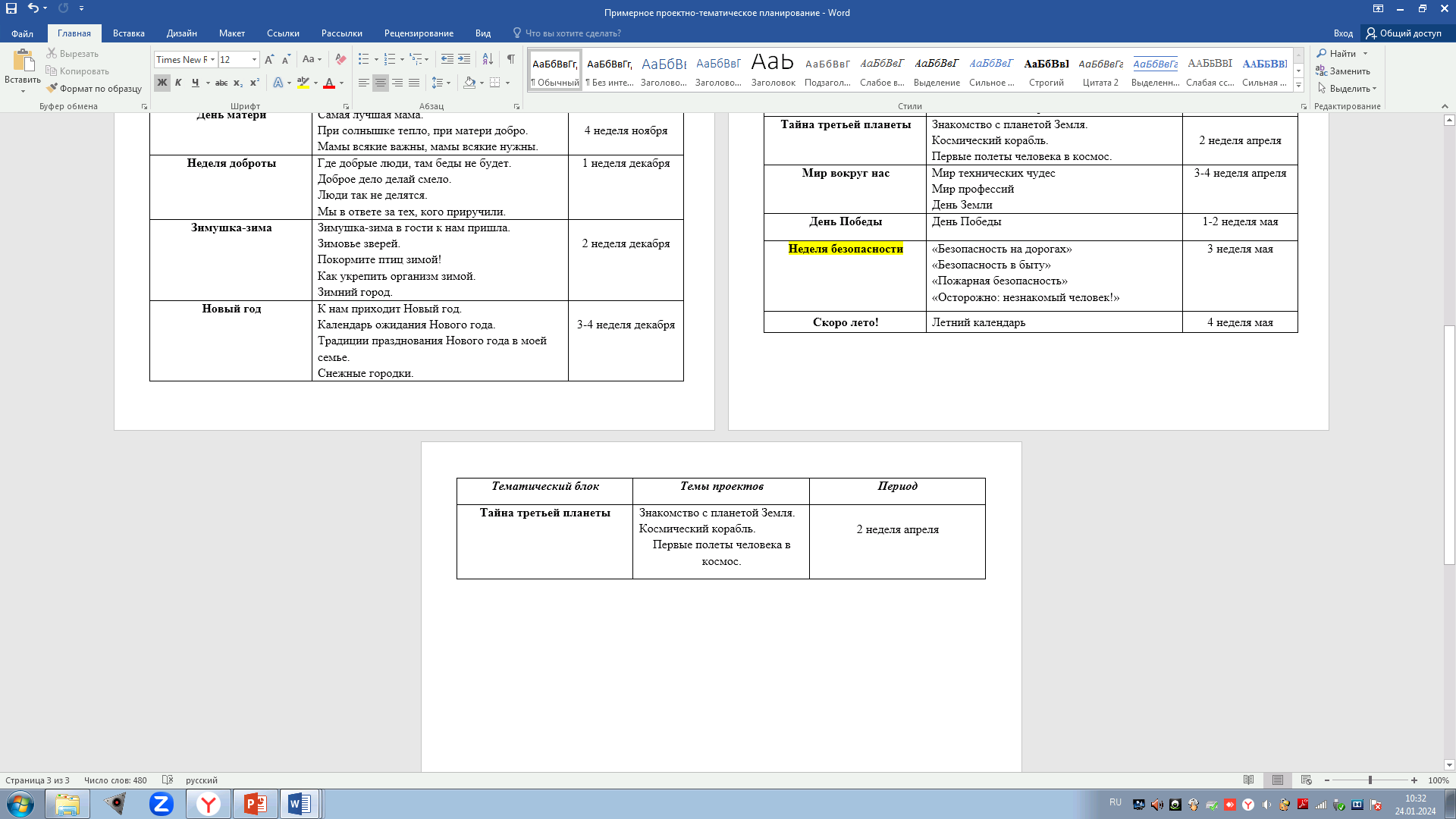 Проектно-тематическое планирование
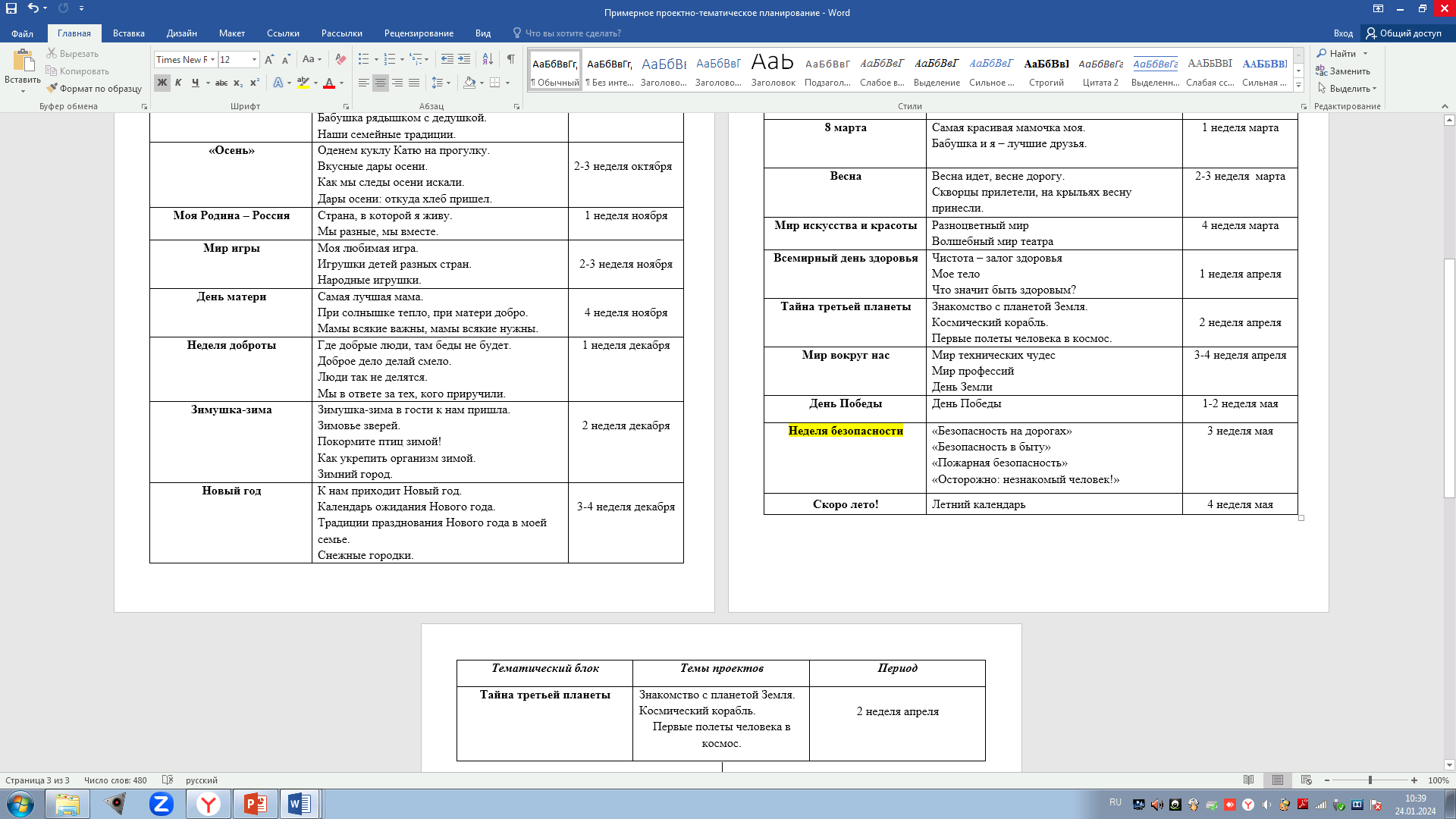 Проектно-тематическое планирование
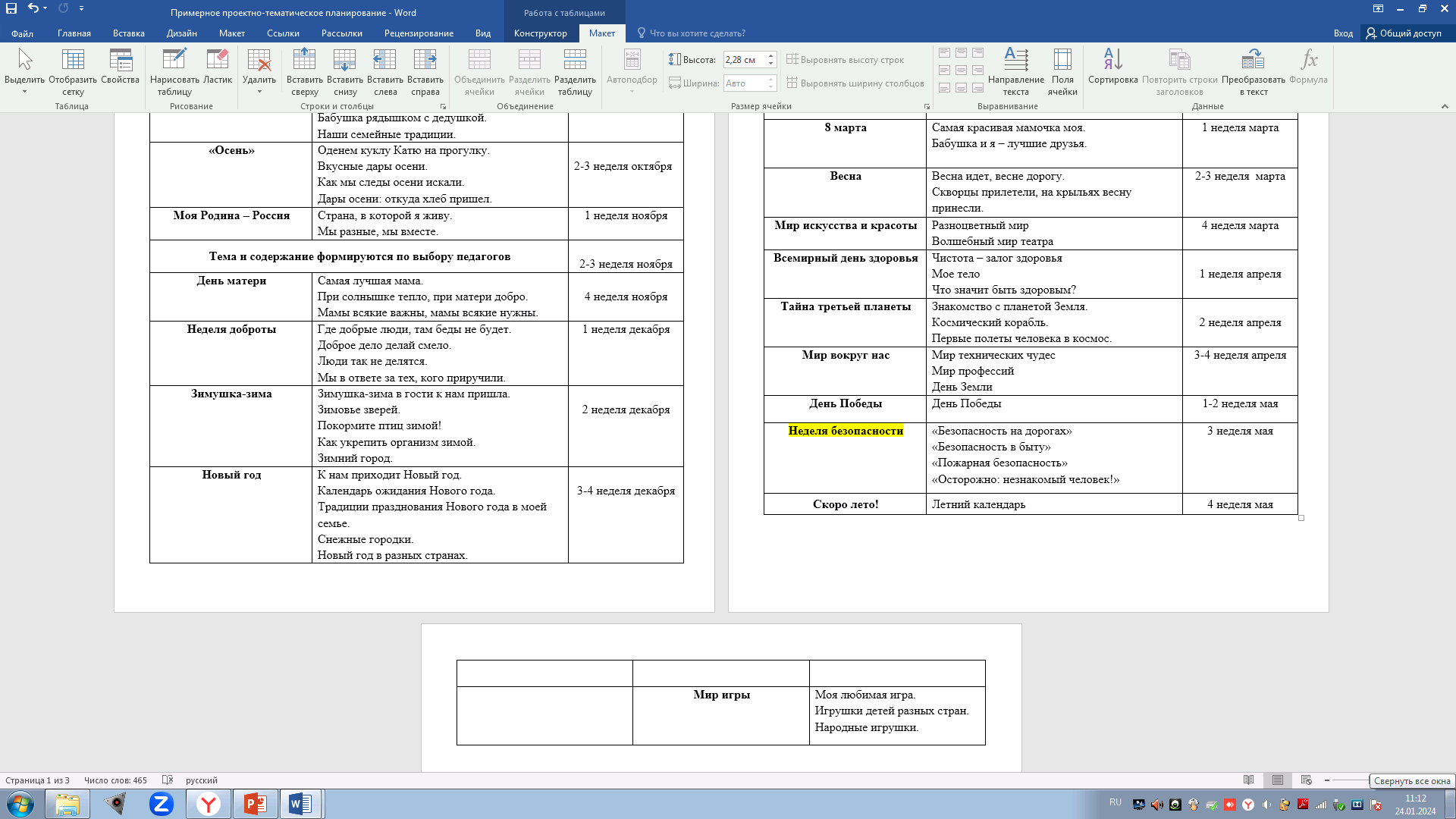 Календарное планирование - это определение порядка, последовательности осуществления задач образовательной программы с указанием необходимых условий, используемых средств, форм и методов работы.
Календарное планирование описывает различные виды образовательной деятельности.
Образовательная деятельность в ДОО включает (ФОП ДО, п. 24.1):
образовательную деятельность, осуществляемую в процессе организации различных видов детской деятельности;
образовательную деятельность, осуществляемую в ходе режимных процессов;
самостоятельную деятельность детей;
взаимодействие с семьями детей по реализации образовательной программы ДО.
Образовательная деятельность организуется как совместная деятельность педагога и детей, самостоятельная деятельность детей. (ФОП ДО, п. 24.2)

Совместная деятельность:
1) совместная деятельность педагога с ребёнком, где, взаимодействуя с ребёнком, он выполняет функции педагога: обучает ребёнка чему-то новому;
2) совместная деятельность ребёнка с педагогом, при которой ребёнок и педагог - равноправные партнеры;
3) совместная деятельность группы детей под руководством педагога, который на правах участника деятельности на всех этапах её выполнения (от планирования до завершения) направляет совместную деятельность группы детей;
4) совместная деятельность детей со сверстниками без участия педагога, но по его заданию. Педагог в этой ситуации не является участником деятельности, но выступает в роли её организатора, ставящего задачу группе детей, тем самым, актуализируя лидерские ресурсы самих детей.

Самостоятельная, спонтанно возникающая, совместная деятельность детей без всякого участия педагога.
Учебный план
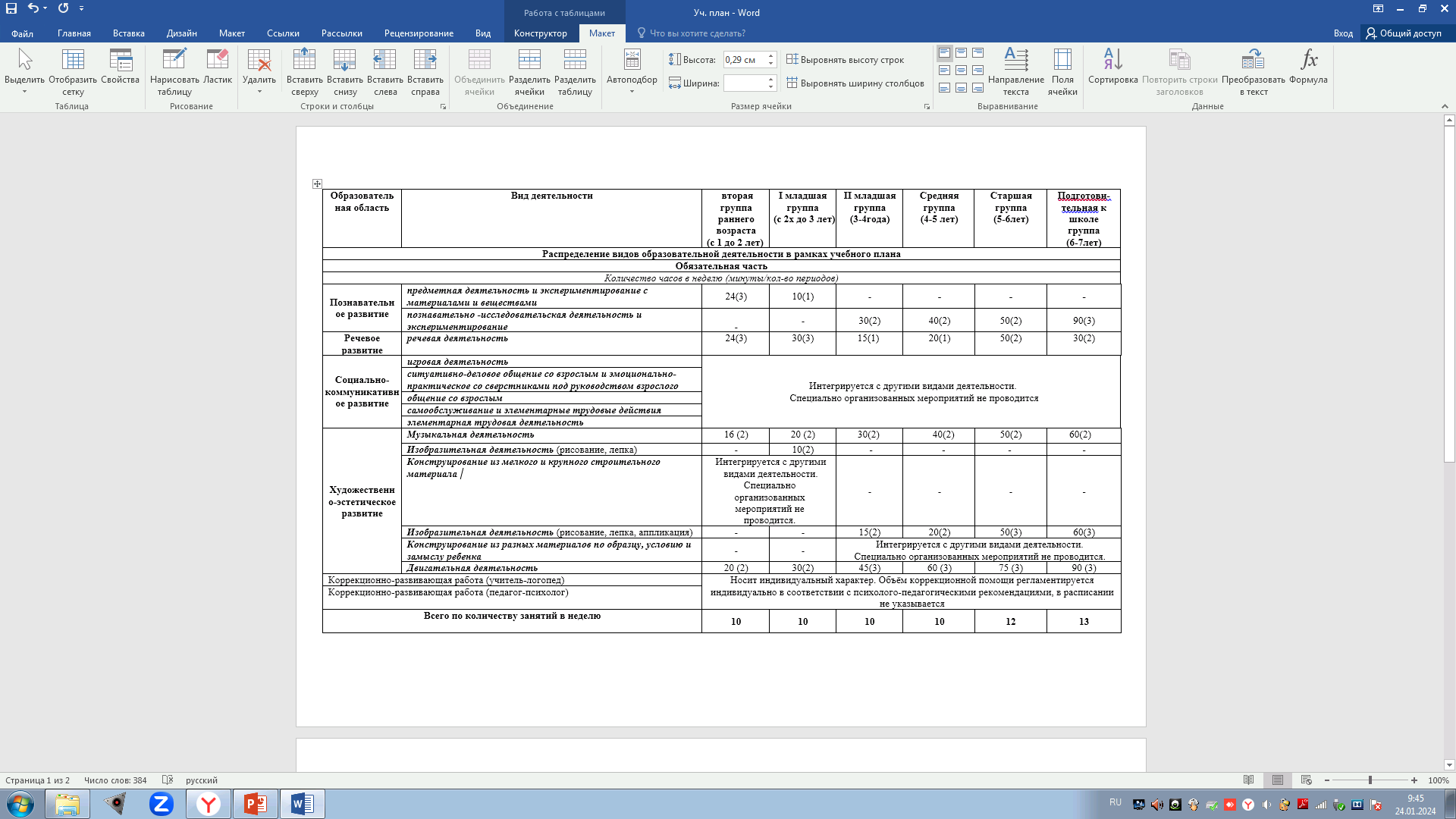 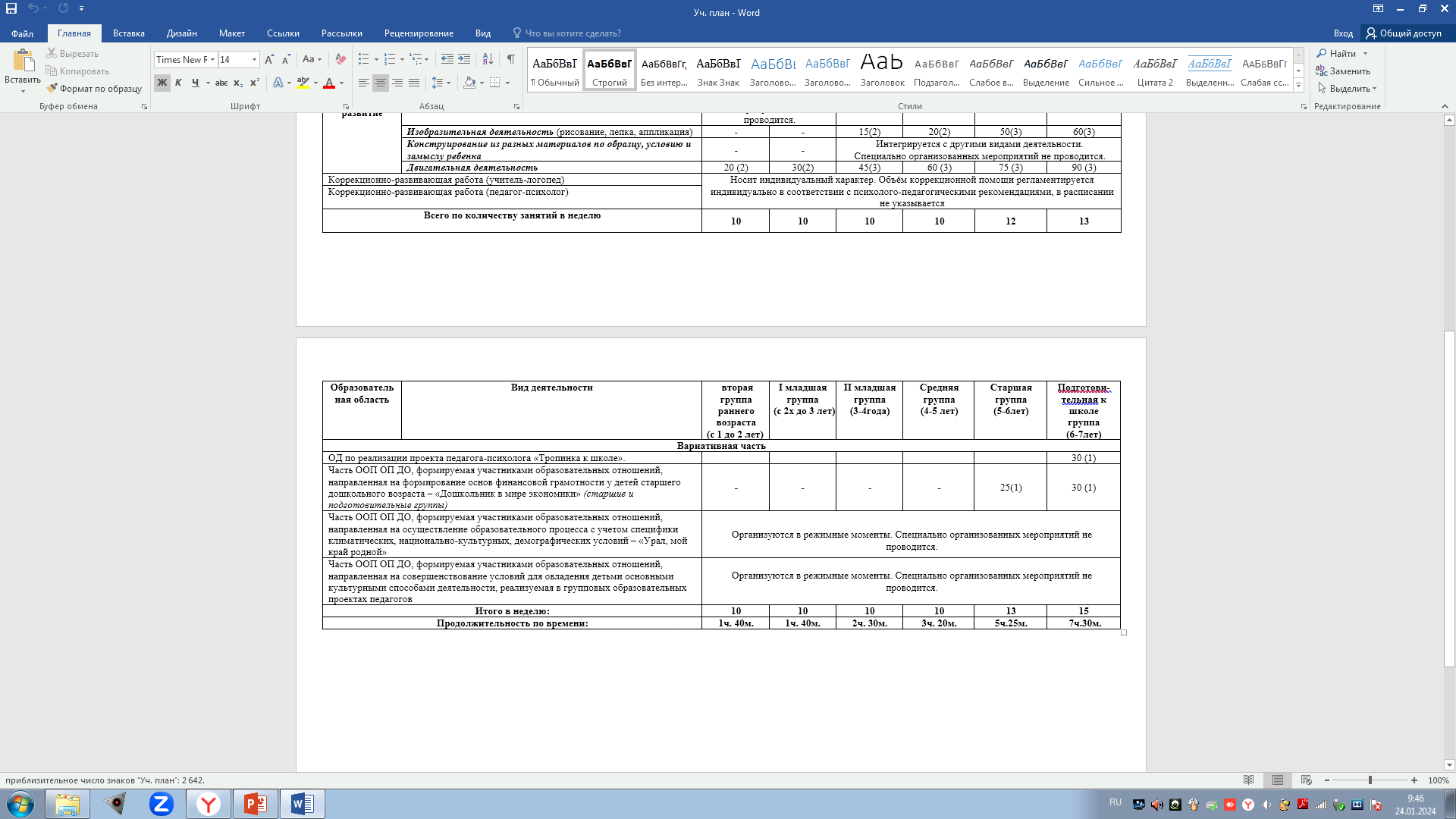 Содержание психолого-педагогической работы по реализации рабочей программы
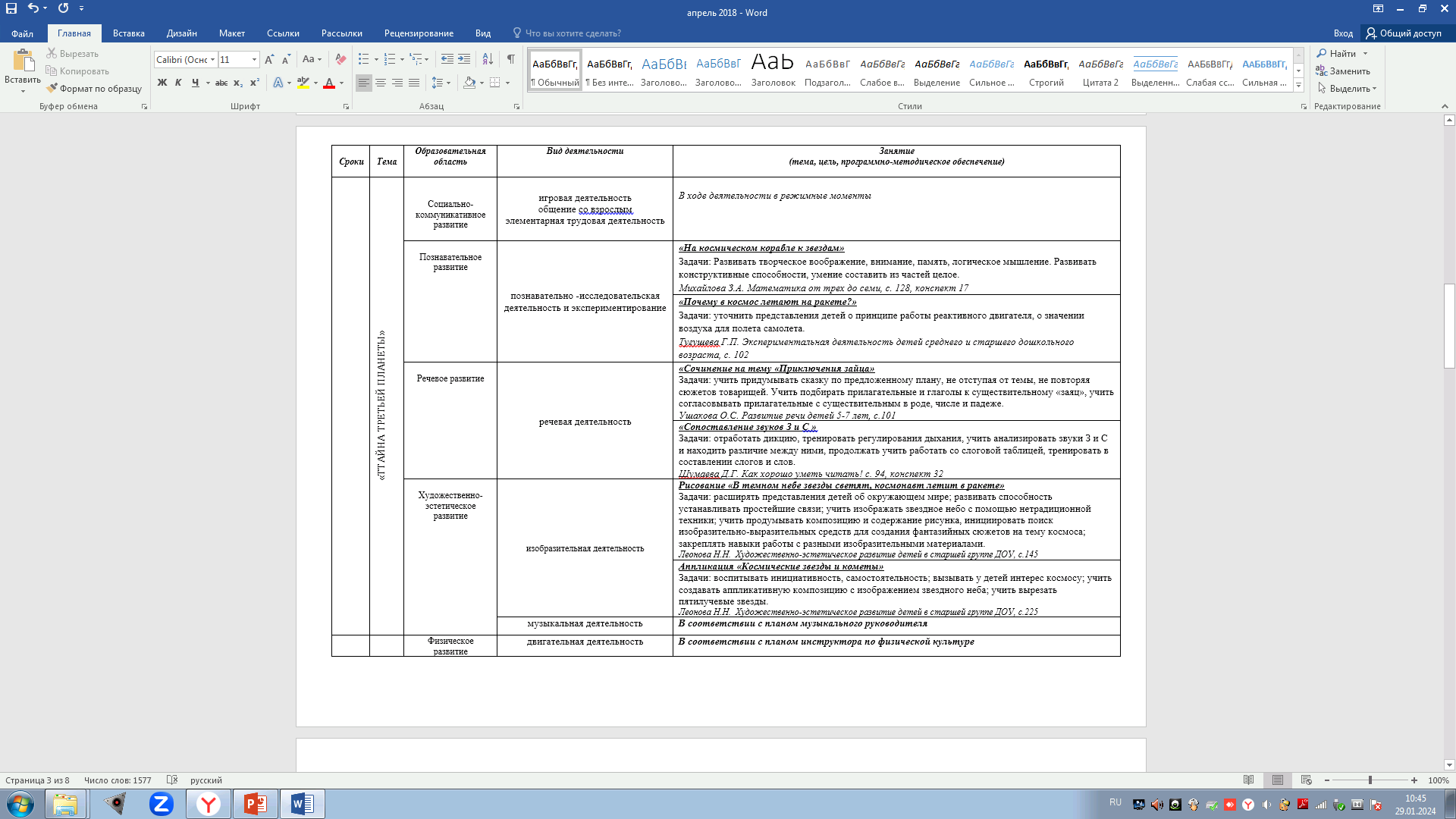 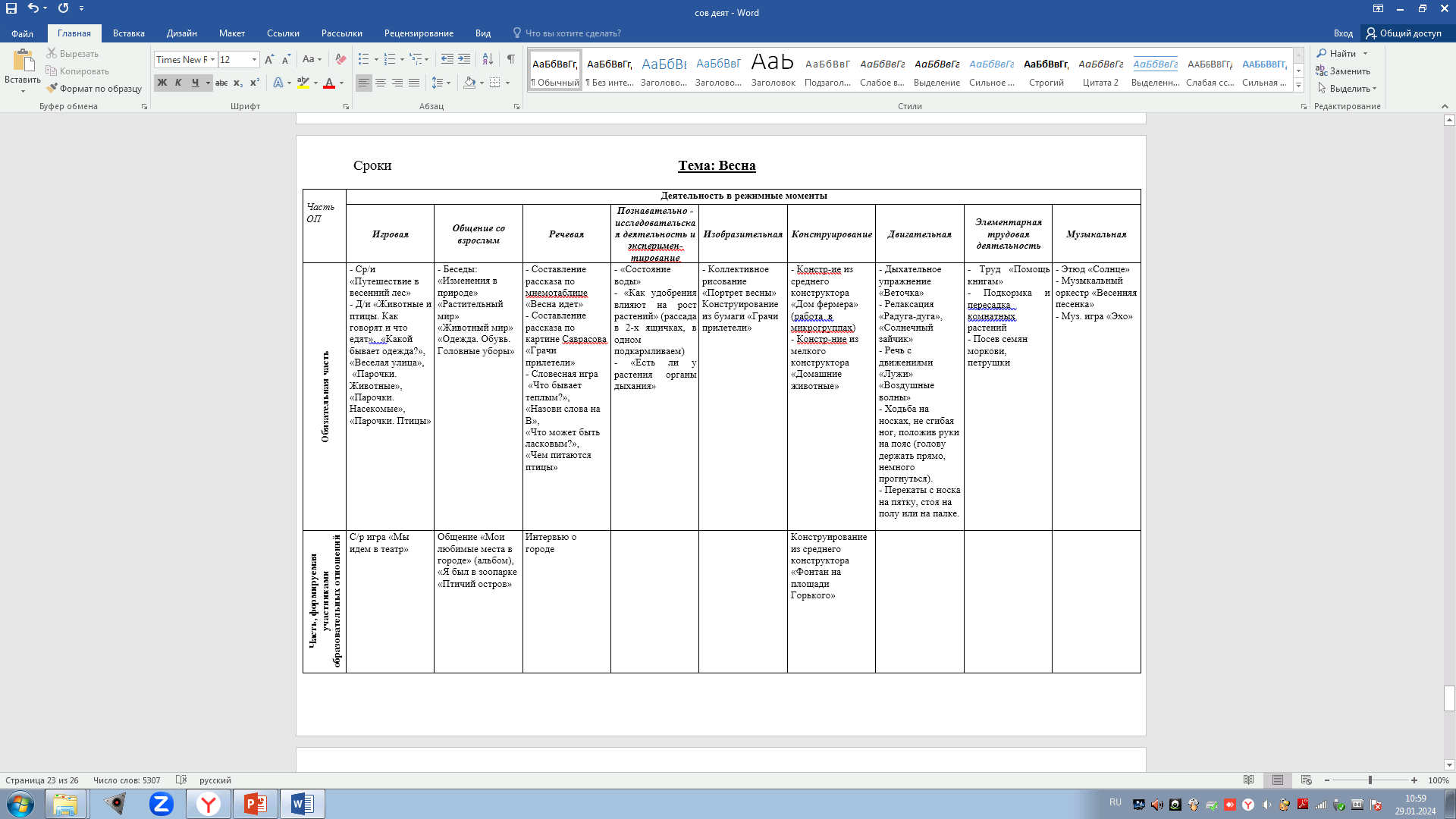 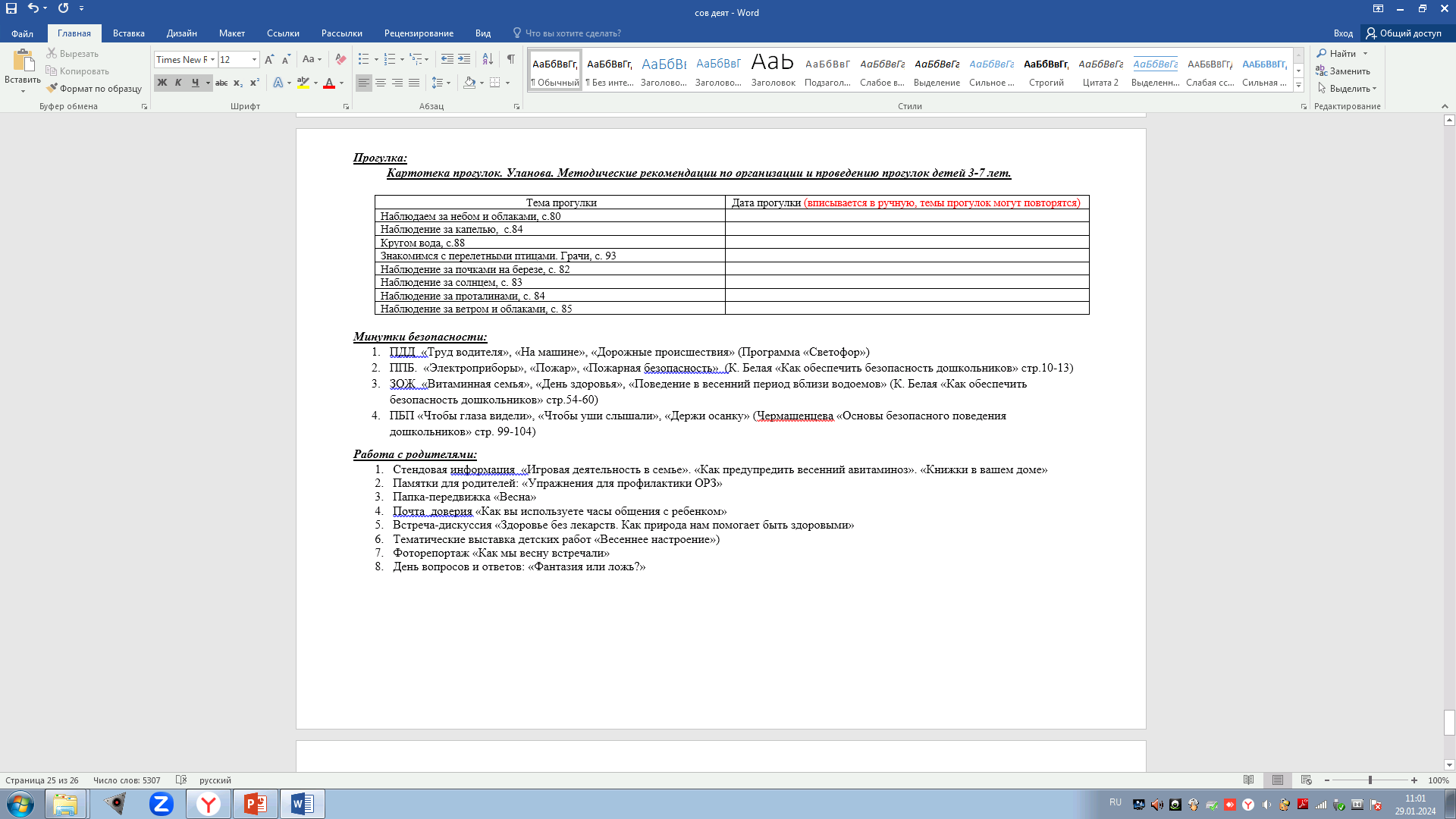 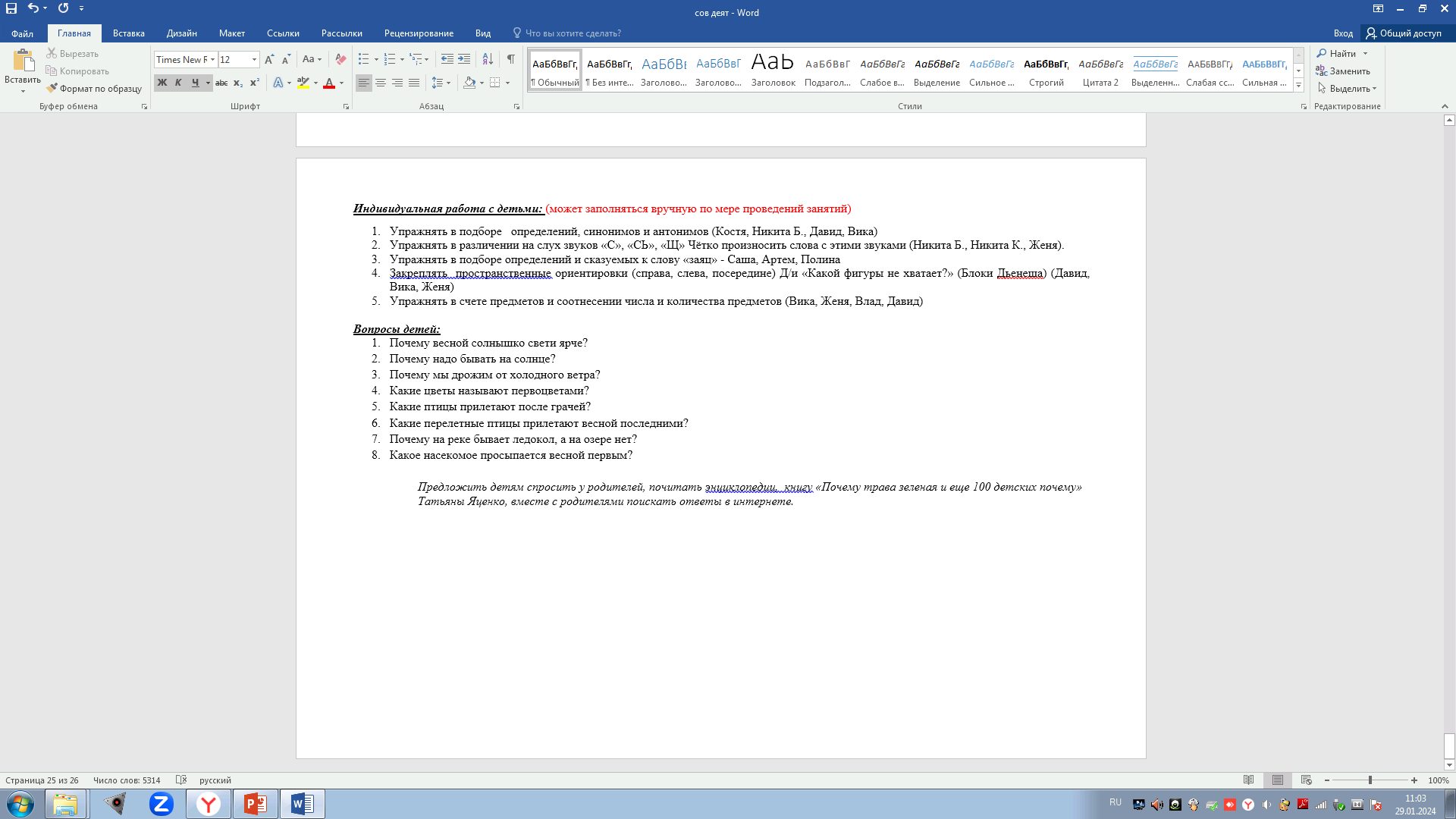